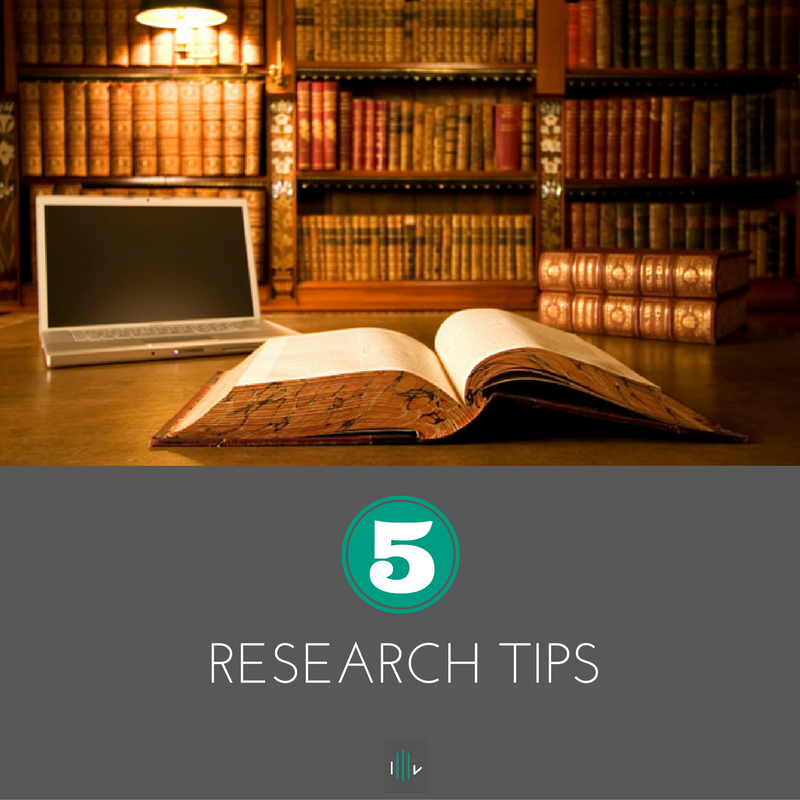 MATSATI.COM Teaching Ministry
Website: https://www.matsati.com YouTube Channel: https://www.youtube.com/user/MATSATI/
ישעיהו נא:יג-יח  / Isaiah 51:13-18
LIVE STREAM: 6:30 pm EST Thursday
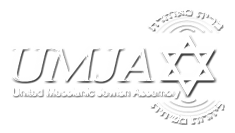 New Telegram Channel: Messianic Ministries
https://t.me/MessianicMinistries
Focus: The Way of Life - Following Yeshua the Messiah with an emphasis on walking in His footsteps according to the Torah
A Community
for Learning
Discuss the Scriptures, 
learn the languages, 
and fellowship
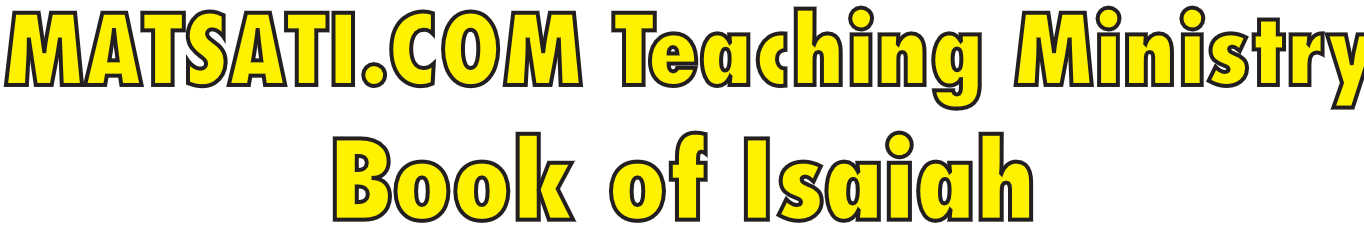 Isaiah 51:13-18
ישעיהו נא:יג-יח
Time to Awaken from Being Spiritually Comatose
Isaiah / ישעיה
http://www.matsati.com
מבוא לישעיהו

Part 1
Isaiah / ישעיה
http://www.matsati.com
Romans 13:11-14
יא  נוֹסָף עַל כָּךְ, יְדוּעִים לָכֶם הַזְּמַנִּים, הַיְנוּ שֶׁכָּעֵת הַשָּׁעָה לְהִתְעוֹרֵר מִן הַשֵּׁנָה, כִּי יְשׁוּעָתֵנוּ קְרוֹבָה עַכְשָׁו יוֹתֵר מִשֶּׁהָיְתָה בַּיּוֹם שֶׁהִתְחַלְנוּ לְהַאֲמִין. יב  הַלַּיְלָה חוֹלֵף וְהַיּוֹם קָרֵב. עַל כֵּן נָסִירָה מֵעָלֵינוּ אֶת מַעֲשֵׂי הַחֹשֶׁךְ וְנִלְבַּשׁ אֶת שִׁרְיוֹן הָאוֹר. יג  וּכְמוֹ בַּיּוֹם נִתְנַהֵג נָא כַּיָּאוּת, לֹא בְּהוֹלְלוּת וּבְשִׁכְרוּת, לֹא בְּזִמָּה וּפְרִיצוּת, לֹא בְּרִיב וְקִנְאָה, יד  כִּי אִם לִבְשׁוּ אֶת הָאָדוֹן יֵשׁוּעַ הַמָּשִׁיחַ, וְאַל תִּדְאֲגוּ לַגּוּף בִּמְגַמָּה לְהַשְׂבִּיעַ אֶת הַתַּאֲווֹת.
Isaiah / ישעיה
http://www.matsati.com
Transformation through Faith in the Messiah of God

Spiritual Rebirth: When we place our faith in Yeshua, we experience a spiritual rebirth. This is often referred to as being "born new" (John 3:3-8). Paul writes that through this rebirth, we are made new creations in Christ (2 Corinthians 5:17), and our old sinful nature is replaced with a new nature that desires to follow God. 
Indwelling of the Holy Spirit: Upon accepting Yeshua, the Holy Spirit comes to dwell with us (Romans 8:9). The Holy Spirit empowers us to live a life that is pleasing to God, guiding us in truth and helping us to grow in our faith (John 14:26).
Renewal of the Mind: Transformation involves the renewal of our minds, as we begin to think and act in ways that align with God's will (Romans 12:2). This renewal is a continuous process, as we study God's Word and allow it to shape our thoughts and actions.
Sanctification: This is the ongoing process of becoming more like the Messiah. It involves growing in holiness and righteousness as we walk in the footsteps of the Messiah (1 Thessalonians 4:3). Sanctification is a lifelong journey that requires our cooperation with the Spirit of God as we strive to live according to God's standards.
Isaiah / ישעיה
http://www.matsati.com
ספר ישעיה

Part 2
Isaiah / ישעיה
http://www.matsati.com
﻿ספר ישעיה פרק נא
﻿יג   וַתִּשְׁכַּח יְהֹוָה עֹשֶֹךָ נוֹטֶה שָׁמַיִם וְיֹסֵד אָרֶץ וַתְּפַחֵד תָּמִיד כָּל-הַיּוֹם מִפְּנֵי חֲמַת הַמֵּצִיק כַּאֲשֶׁר כּוֹנֵן לְהַשְׁחִית וְאַיֵּה חֲמַת הַמֵּצִיק: יד   מִהַר צֹעֶה לְהִפָּתֵחַ וְלֹא-יָמוּת לַשַּׁחַת וְלֹא יֶחְסַר לַחְמוֹ: טו   וְאָנֹכִי יְהֹוָה אֱלֹהֶיךָ רֹגַע הַיָּם וַיֶּהֱמוּ גַּלָּיו יְהֹוָה צְבָאוֹת שְׁמוֹ: טז   וָאָשִֹים דְּבָרַי בְּפִיךָ וּבְצֵל יָדִי כִּסִּיתִיךָ לִנְטֹעַ שָׁמַיִם וְלִיסֹד אָרֶץ וְלֵאמֹר לְצִיּוֹן עַמִּי-אָתָּה:       יז   הִתְעוֹרְרִי הִתְעוֹרְרִי קוּמִי יְרוּשָׁלַם אֲשֶׁר שָׁתִית מִיַּד יְהֹוָה אֶת-כּוֹס חֲמָתוֹ אֶת-קֻבַּעַת כּוֹס הַתַּרְעֵלָה שָׁתִית מָצִית: יח   אֵין-מְנַהֵל לָהּ מִכָּל-בָּנִים יָלָדָה וְאֵין מַחֲזִיק בְּיָדָהּ מִכָּל-בָּנִים גִּדֵּלָה:
Isaiah / ישעיה
http://www.matsati.com
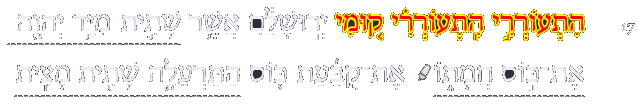 Isaiah / ישעיה
http://www.matsati.com
Transformation of Character
Fruit of the Spirit: Look for the development of qualities such as love, joy, peace, patience, kindness, goodness, faithfulness, gentleness, and self-control (Galatians 5:22-23).
Moral Integrity: Notice a growing desire to live a life of honesty, integrity, and righteousness.
 Love and Compassion
Love for Others: Yeshua emphasized loving your neighbor as yourself (Matthew 22:39). Look for an increased capacity to show love, compassion, and forgiveness to others.
Service to Others: A willingness to serve and help those in need, reflecting Yeshua's servant heart (Mark 10:45).
 Obedience to God's Will
Alignment with God's Commands: A desire to follow God's commandments and live according to His will, as Yeshua did (John 14:15).
Prayer and Worship: A deeper commitment to prayer, worship, and spending time in God's presence.
 Inner Peace and Joy
Peace in Trials: Experiencing peace and joy even in difficult circumstances, trusting in God's sovereignty (John 16:33).
Contentment: Finding contentment and satisfaction in God's provision and presence.
Spiritual Growth
Hunger for God's Word: A growing desire to read, study, and meditate on the Scriptures.
Spiritual Discernment: Increased ability to discern God's voice and guidance in your life.
 Community and Fellowship
Engagement in Community: Active participation in a faith community, building relationships, and encouraging one another (Hebrews 10:24-25).
Unity and Harmony: Striving for unity and harmony within the body of believers, reflecting Yeshua's prayer for His followers (John 17:21).
 Evangelism and Witness
Sharing the Gospel: A passion for sharing the good news of Yeshua with others and making disciples (Matthew 28:19-20).
Living Testimony: Your life becomes a testimony of God's grace and transformation, drawing others to Him.
Isaiah / ישעיה
http://www.matsati.com
Rabbinic Literature
ספרות רבנית

Part 3
Isaiah / ישעיה
http://www.matsati.com
Targum Jonathan son of Uziel Isaiah 51:13-18
51:13 And that thou shouldest forget the worship of the Lord thy maker, who hath suspended the heavens and founded the earth; and shouldest fear continually all the day because of the fury of the oppressor, as if he were ready to destroy; and where is now the fury of the oppressor? 51:14 Vengeance hasteneth to be revealed, and the righteous shall not die in the pit, nor be in want of their food. 51:15 For I am the Lord thy God, who rebuketh the sea, though its waves roar; the Lord of hosts is His name. 51:16 I have put the words of my prophecy in thy mouth, and with the shadow of my power have I protected thee, to raise up the nation, concerning which it hath been promised that they shall be as many as the stars of heaven, and to establish the congregation it has been promised concerning them, that they shall multiply like the dust of the earth, and to say to the inhabitants of Zion, Ye are my people. 51:17 Magnify thyself, magnify thyself; arise, O Jerusalem! who hast received from the Lord the cup of His wrath; the vial of the cup of cursing thou hast drunk, and thou hast removed it. 51:18 There is none to comfort thee, of all the sons which she hath brought forth; neither is there one to lay hold on her hand, of all the sons she hath nourished. (TgJ)
Isaiah / ישעיה
http://www.matsati.com
Isaiah / ישעיה
http://www.matsati.com
Jerusalem Talmud Megillah 3:6:3
There, we stated: “Simeon the Just was of the remainders of the Great Assembly. He used to say, the world continues to exist by three things, by the Torah, by worship, and by labors of love” All three are in one verse: I shall put My word in your mouth, that is Torah. By the shadow of My hands I shall cover you, these are labors of love; to teach you that he who is occupied with Torah and labors of love merits to dwell in the shadow of the Holy One, praise to Him. That is what is written, how precious is Your grace, o God, and humans take shelter in Your wings’ shadow. To plant the Heavens and give foundation to the earth, these are the sacrifices, and to say to Zion, you are My people. Rebbi Ḥinena bar Pappa said, we went over all of Scripture and only found this one that Israel was called Zion, and to say to Zion, you are My people. There, we stated: “Rabban Simeon ben Gamliel says, the world is existing on three things, on justice, on truth, and on peace. All three are one: If justice is done, truth is accomplished. If truth is accomplished, peace is established. Rebbi Mana said, and all are in one verse, judge truth and law of peace in your gates.
Isaiah / ישעיה
http://www.matsati.com
Our Identity in the Messiah

 The Children of God:
John 1:12: "But as many as received him, to them gave he power to become the sons of God, even to them that believe on his name."
Romans 8:16-17: "The Spirit itself beareth witness with our spirit, that we are the children of God: And if children, then heirs; heirs of God, and joint-heirs with Christ; if so be that we suffer with him, that we may be also glorified together.“

 New Creation:
2 Corinthians 5:17: "Therefore if any man be in Christ, he is a new creature: old things are passed away; behold, all things are become new.“

Ambassadors for Christ:
2 Corinthians 5:20: "Now then we are ambassadors for Christ, as though God did beseech you by us: we pray you in Christ's stead, be ye reconciled to God."
Isaiah / ישעיה
http://www.matsati.com
What Motivates us to Live Righteously and Compassionately?

 Empowered by the Holy Spirit:
Galatians 5:22-23: "But the fruit of the Spirit is love, joy, peace, longsuffering, gentleness, goodness, faith, Meekness, temperance: against such there is no law.“

Following Yeshua's Example:
1 Peter 2:21: "For even hereunto were ye called: because Christ also suffered for us, leaving us an example, that ye should follow his steps.“

Hope of Eternal Life:
Titus 3:7-8: "That being justified by his grace, we should be made heirs according to the hope of eternal life. This is a faithful saying, and these things I will that thou affirm constantly, that they which have believed in God might be careful to maintain good works. These things are good and profitable unto men."
Isaiah / ישעיה
http://www.matsati.com
Isaiah / ישעיה
http://www.matsati.com
Steinsaltz on Isaiah 51:16
וָאָשִׂים דְּבָרַי הבוראים, המחיים והמנחמים בְּפִיךָ – בפי העם. בכך שמתי אותך תחת חסותי, וּבְצֵל יָדִי כִּסִּיתִיךָ. אני הוא ה' אשר אמרתי לִנְטֹעַ שָׁמַיִם וְלִיסֹד אָרֶץ וְלֵאמֹר לְצִיּוֹן: עַמִּי אָתָּה. אלה הם הדברים הגדולים והיציבים שברא אלוקים בעולמו: שמים, ארץ ועם ישראל.
I placed My words, which create, invigorate, and console, in your mouth, the mouth of the people. In this manner I have placed you under my protection, and with the shadow of My hand I have covered you. I am God, who said to plant the heavens, and to lay the foundation of the earth, and to say to Zion: You are My people. These are the greatest and most stable of God’s creations: heaven, earth, and the nation of Israel. A similar idea is also reflected in the Mishna, which teaches that God acquired five entities in His world: the Torah, heaven and earth, Abraham, the people of Israel, and the Temple. Alternatively, the verse means: I have placed My words in your mouth and protected you in order to create heavens and earth anew through you, My people, Zion.
Isaiah / ישעיה
http://www.matsati.com
Rashi on Isaiah 51:17 Parts 1-4
קבעת. ת"י פילי והוא שם כוס ולי נראה קבעת אלו השמרים הקבועים בתחתית הכלי ומצית יורה עליו כמה שנאמר שמריה ימצו (תהלים עה):
dregs Heb. קֻבַּעַת.  Jonathan renders: פַּיְלֵי,  which is the name of a cup [phiala in Latin]. But it appears to me that קֻבַּעַת,  these are the dregs fixed (קְבוּעִים)  to the bottom of the vessel, and the word מָצִית, “ you have drained,” indicates it, as it is said (Ps. 75:9): “...shall drain (יִמְצוּ)  its dregs.”
התרעלה. הוא משקה המטמטם ומתיש כח האדם כאסור וקשור ומעוטף כמו הברושים הרעלו (נחום ב׳:ד׳) והשרות והרעלות שהוא לשון עיטוף ובמס' שבת מדיות רעולו' מין סרבל נאה להתעטף בו
weakness Heb. תַּרְעֵלָה.  That is a drink that clogs and weakens the strength of a person, like one bound, tied, and enwrapped. Comp. (Nahum 2:4) “And the cypress trees were enwrapped (הָרְעָלוּ).”  Also (supra 3:19), “And the bracelets and the veils (רְעָלוֹת),”  which is an expression of enwrapping, and in Tractate Shabbath (6:6): “Median women (sic) may go out veiled (רְעוּלוֹת),”  a kind of beautiful veil in which to enwrap oneself.
תרעלה אינטומישמנ"ט בלע"ז:
תַּרְעֵלָה  is entoumissant in O.F., (stiffening, weakening, paralyzing).
מצית. אגושטי"ר בלע"ז:
you have drained Heb. מָצִית,  egoutter in French, [to drain, exhaust].
Isaiah / ישעיה
http://www.matsati.com